African
Cultures
Arab, Ashanti, Bantu, & Swahili
Standards

SS7G4 The student will describe the diverse cultures of the people who live in Africa. 
a. Explain the differences between an ethnic group and a religious group. 
b. Explain the diversity of religions within the Arab, Ashanti, Bantu, and Swahili ethnic groups.
Teachers

Print off the following page for each student. They should complete the graphic organizer while discussing the presentation.
*I have them fill it out as we go, and when we get to the “Let’s Review” slides, they fill in what they might have missed.
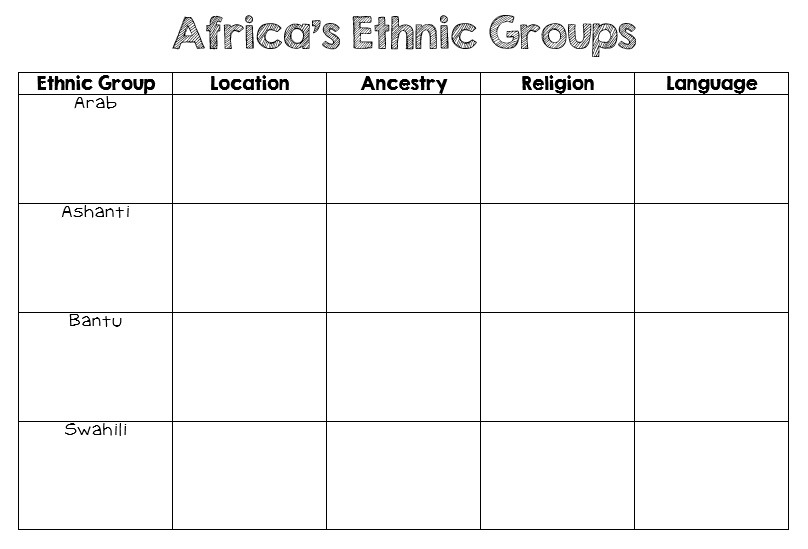 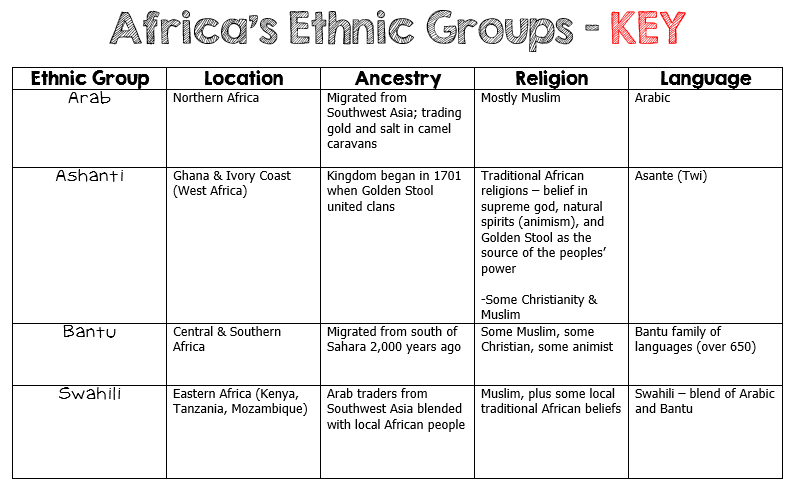 African
Cultures
Arab, Ashanti, Bantu, & Swahili
Ethnic Group
This is a group of people who share a common culture.
These characteristics have been part of their community for generations.

Ethnic groups can have many things in common:
Shared history, common ancestry, language, religion, traditions, beliefs, holidays, food, etc.
All of these things make up a common culture that is shared by the members of the ethnic group.
Religious Group
This is a group of people who share a belief system. They believe in the same god (or gods) and have common sacred text with a specific set of rules about how to live.

Religious groups have many things in common:
God(s), prophets, prayers, history, sacred text, religious laws, holy days, etc.

People from different ethnic groups may share the same religion; however, they may be from different cultures.
Traditional African Religions
Most Africans today are either Muslim or Christian, but traditional religions and customs still play a role in African culture.

Characteristics of traditional African religions include:
Storytelling:
Creation stories
Kings are seen as gods
Ancestor worship
Rituals including art, music, fire, dance, food, drink
Charms and amulets
Animism:
Belief in spirits in nature
Prayers and offerings to spirits
Arabs
Location
Most of Africa’s Arab population is found in the countries of Northern Africa.

While the majority of Arabs are in North Africa, the gold and salt trade spread the Arab culture beyond the Sahara into the Sahel region and beyond.
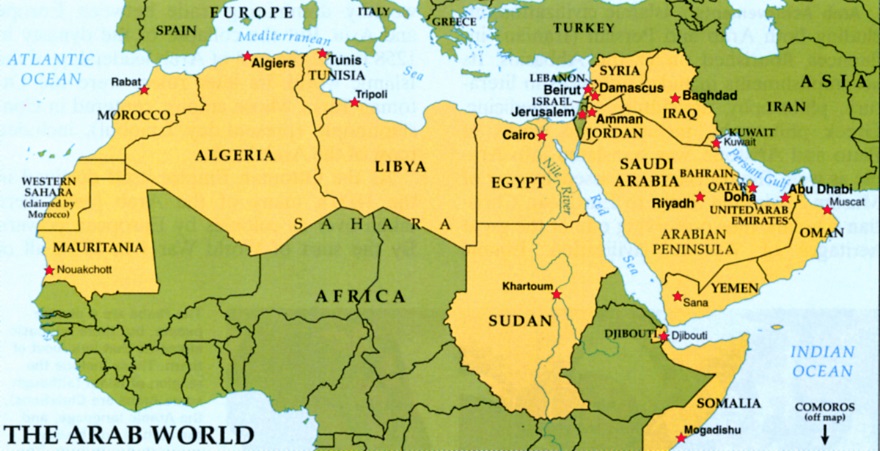 Ancestry
Arab people began to spread into North Africa in the late 600s, when the first Muslim armies arrived in Egypt. 

Arab armies, traders, and scholars soon spread across northern Africa all the way to Morocco. 
Wherever the Arabs went, they took Islam and the Arabic language with them. 
Arabic was necessary to be able to read the Quran, Islam’s holy book. 

The Arabic language, the religion of Islam, and many other aspects of Muslim culture became part of Africa.
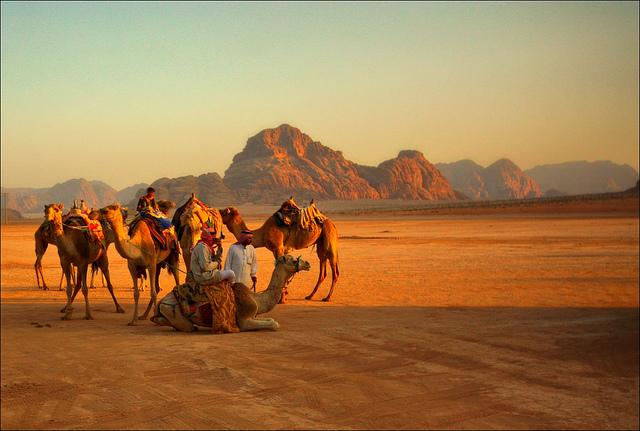 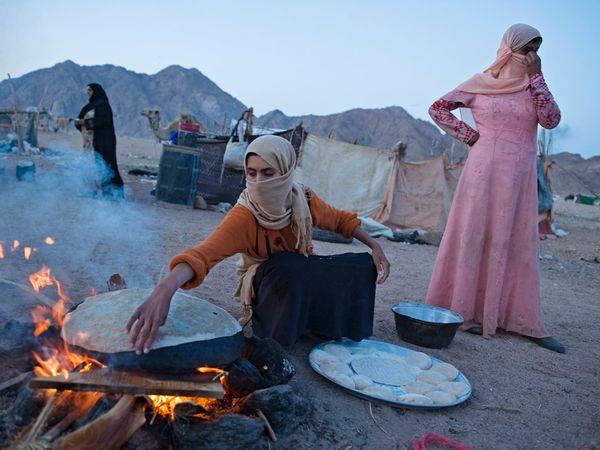 Religion
Most Arabs, but not all, practice Islam.

The term “Arab” also includes Arabic-speaking Christians in Syria, Lebanon, Israel, and Jordan.
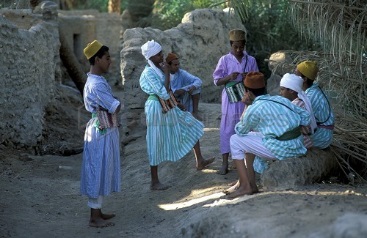 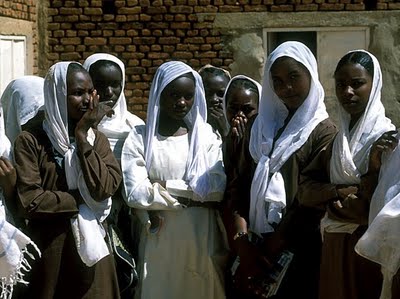 Language
The term “Arab” refers to an ethnic group made up of people who speak the Arabic language.
Some Jews, Kurds, Berbers, Copts, and Druze speak Arabic, but are not usually considered Arab.
Arab Girls’ School in Egypt
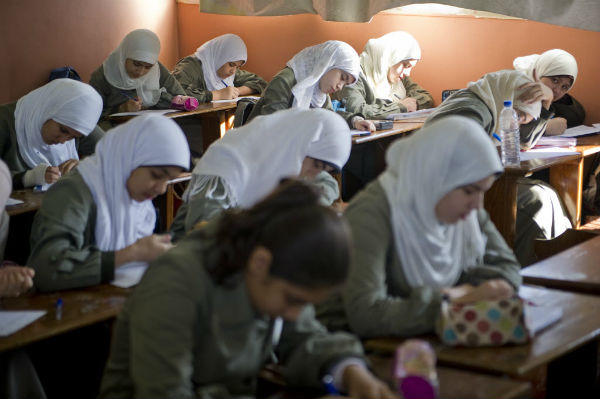 Let’s Review
The majority of Arab people are found in Southwest Asia and northern Africa.

The language of the Arab people is Arabic.

Most Arabs, but not all, practice Islam.
Ashanti
Location
Prior to European colonization, the Ashanti people developed a large and influential empire in West Africa. 

Today, they live predominately in Ghana and Ivory Coast.
The majority of Ashantis reside in Ashanti, Asanteman (currently a sub-nation within Ghana).
Asanteman has a population of 3,812,950.

The total Ashanti population is over 7 million.
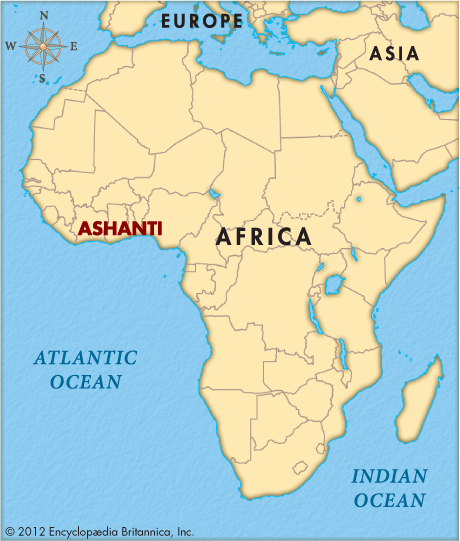 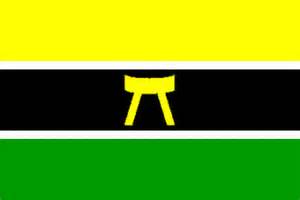 Ancestry
In 1701, a meeting of all the clan chiefs in the region was held.
In this meeting, a Golden Stool was produced from the heavens by a priest and landed on the lap of Osei Tutu, the first king.
The Golden Stool was declared to be the symbol of the new Ashanti kingdom.

The Golden Stool is sacred to the Ashanti, as it is believed that the kingdom will last as long as it remains in the hands of the Ashanti king.

The Golden Stool is an Ashanti legend and has only been seen by the tribe's royalty -- only the king and trusted advisers know the hiding place of the stool.
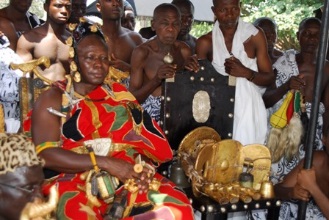 Bells are attached to the side to warn the king of impending danger.
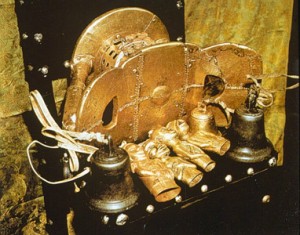 Golden Stool of the Ashanti (Replica)
Religion
Ashanti believe in a supreme god who takes on various names depending upon the region of worship.

The Ashanti believe lower gods, like spirits, are on earth to assist humans.
Spirits receive their power from the supreme god and are most often connected to the natural world. 
Ashanti priests serve the spirits and act as mediators between the supreme god and humans.
This is called animism – the belief that natural physical entities, including animals, plants, and features of the earth, have a spiritual essence.

Other religions (Islam & Christianity) are also practiced by many Ashanti.
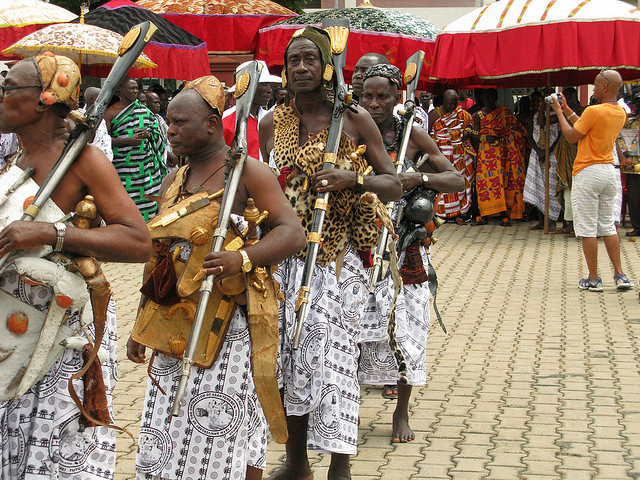 Language
The major dialect of the Ashanti language is called ‘Asante’, or ‘Twi’. 

It is spoken in and around Kumasi, the capital of the former Ashanti empire, and within the current sub-national Asante Kingdom in Ghana.
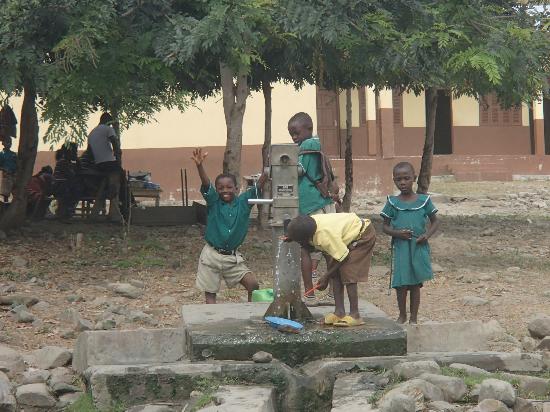 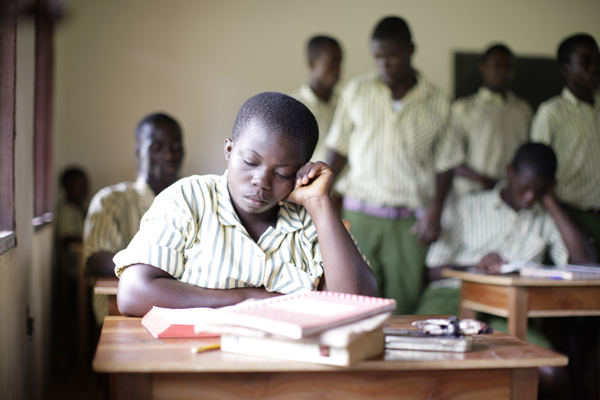 Let’s Review
They live predominately in Ghana and Ivory Coast.

Most speak Twi (or Asante).

The Ashanti religion is a mixture of spiritual and supernatural powers. 
They believe that plants, animals, and trees have souls. 

The Golden Stool legend is very important to Ashanti culture.
Bantu
Location
Bantu generally refers to nearly 600 ethnic groups in Africa who speak Bantu languages. 

The Bantu people are distributed throughout central and southern parts of the continent.

Bantu make up about two-thirds of Africa’s population and cover the southern half of the continent.
The word “bantu” means “the people”.
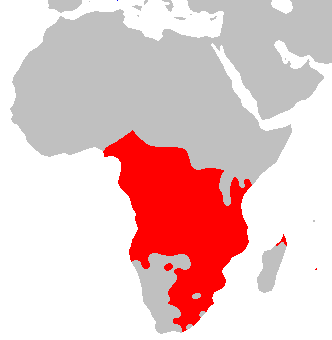 Ancestry
The Bantu originally came from southeastern Nigeria and Cameroon, and then spread east and south near Zambia.
Around 1000 CE, the Bantu reached present-day Zimbabwe and South Africa.

As they spread across the continent, they met many new people, learned new skills, and shared their customs and beliefs. 
They intermarried with the people, accepting new traditions and blending them with Bantu culture. 

Bantu-speaking people settled as far south as the southern tip of Africa. 
The Bantu migration was one of the largest movements of people in Africa’s history.
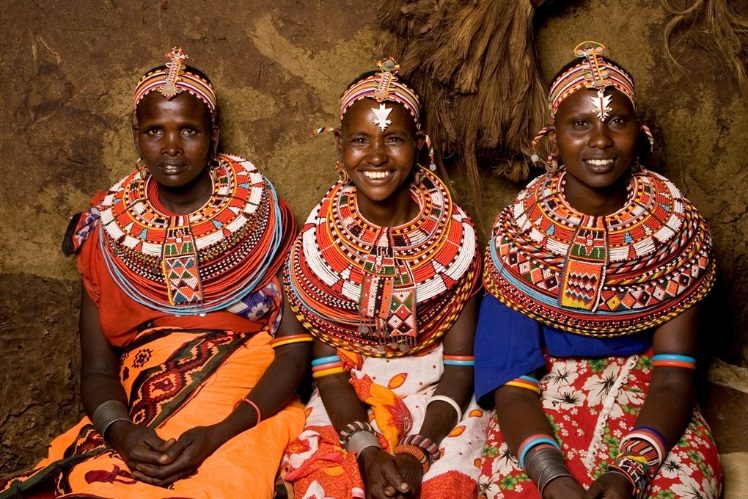 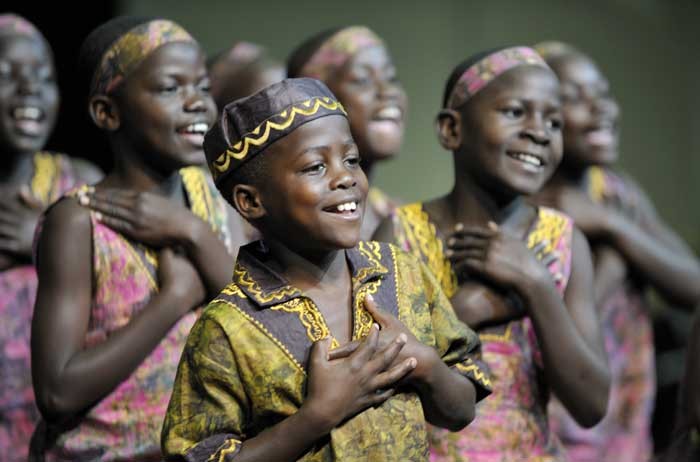 Religion
Many Bantu people settled in areas where there was a strong Arab presence and are now Muslim. 

Other Bantu people were influenced by missionary efforts in Africa and are now Christian. 

Still others follow traditional African religions, like animism.
Animists believe that spirits are found in natural objects and surroundings.
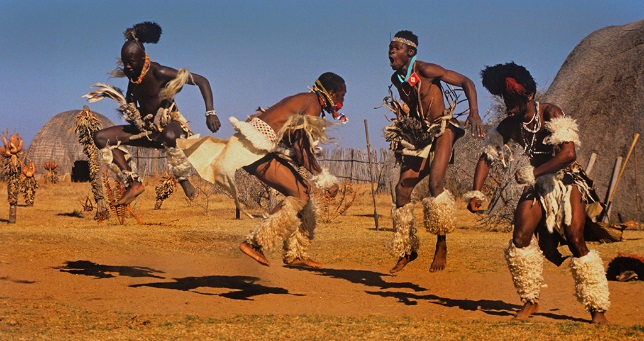 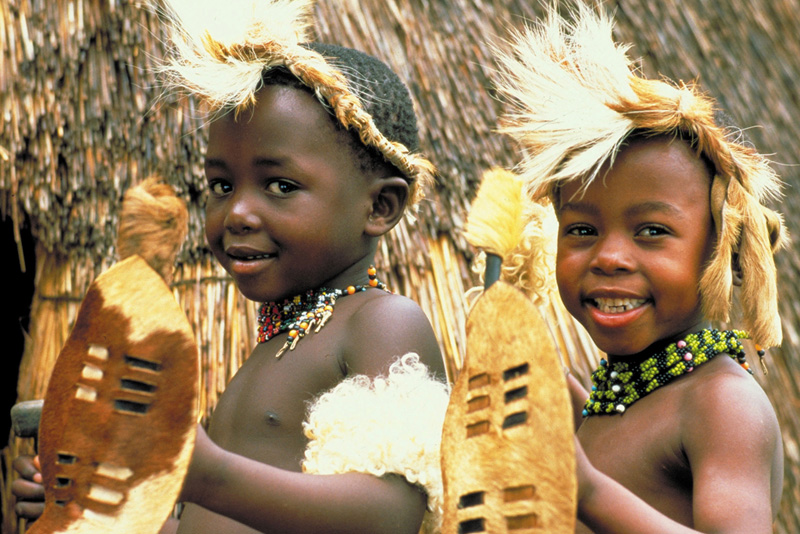 Language
There are over 650 different Bantu languages and dialects.

Today, close to 70 million people across the southern half of Africa speak Bantu-based languages and share some part of Bantu culture.
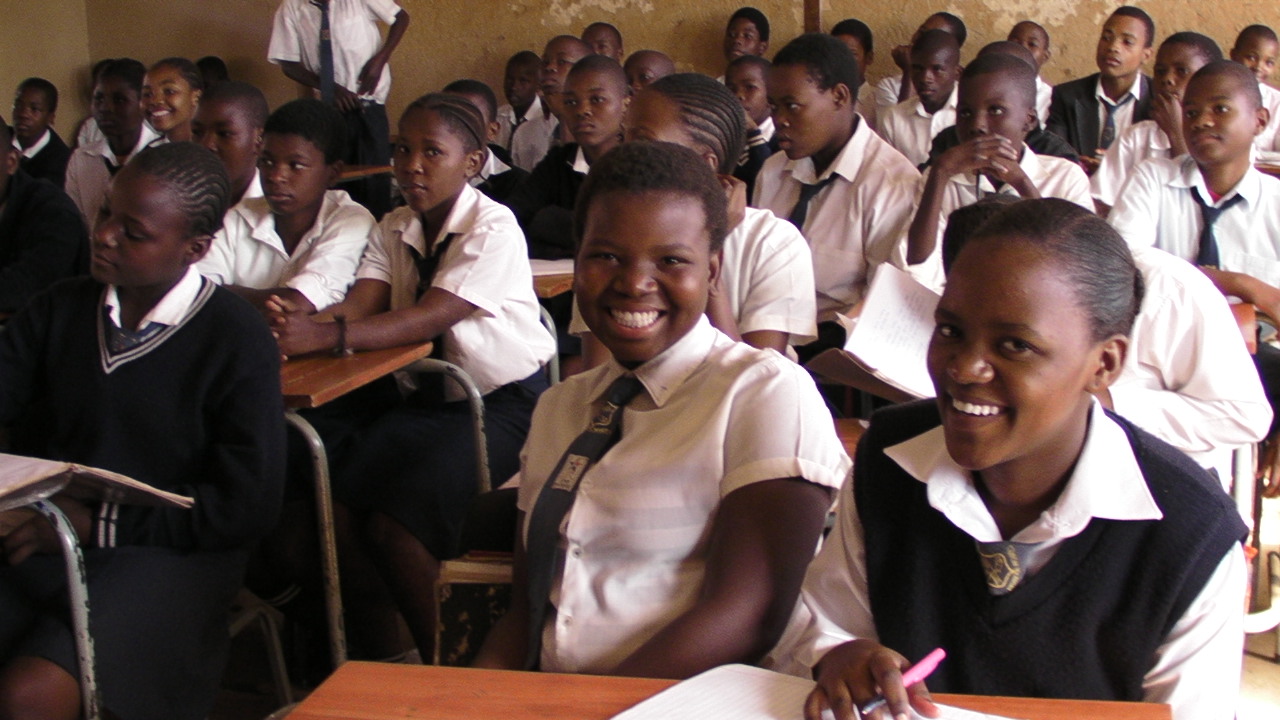 High School Classroom
Let’s Review
The Bantu people are found throughout Sub-Saharan Africa.

Bantu is usually known more as a language than an ethnic group.
Bantu is a mixture of nearly 600 different ethnic groups combined.

There are over 650 different Bantu languages and dialects.

Bantu practice Islam, Christianity, & traditional African religions (animism).
Swahili
Location
The Swahili people inhabit the southern coast of East Africa, in Kenya, Tanzania, & Mozambique. 

Members mostly reside in the eastern African Great Lakes region, along the Swahili coast.

The total population is 1,328,000.
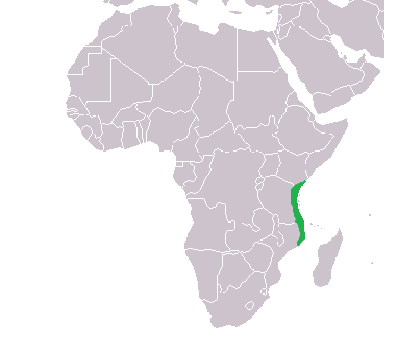 Ancestry
The Swahili community developed along the coast of East Africa when Arab traders began to settle there and intermarry with the local Bantu-speaking population. 

The groups’ name comes from the Arabic word “Swahili,” which means “one who lives on the coast”.
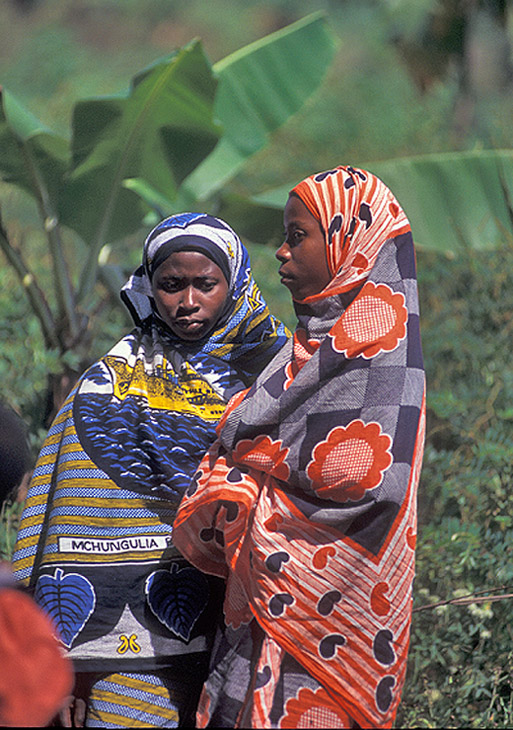 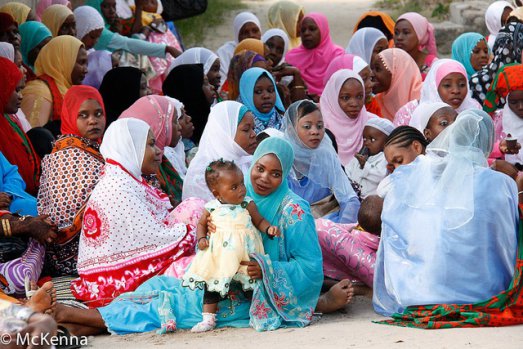 Swahili Women & Girls
Religion
Islam established its presence in the region during the 9th century, when Arab traders made contact with the Bantu people.
Islam has been one of the factors that helped create a common identity for such a diverse group of people. 

Many among the Swahili also follow local religious beliefs that have been part of the culture of eastern Africa since before Muslim traders arrived.
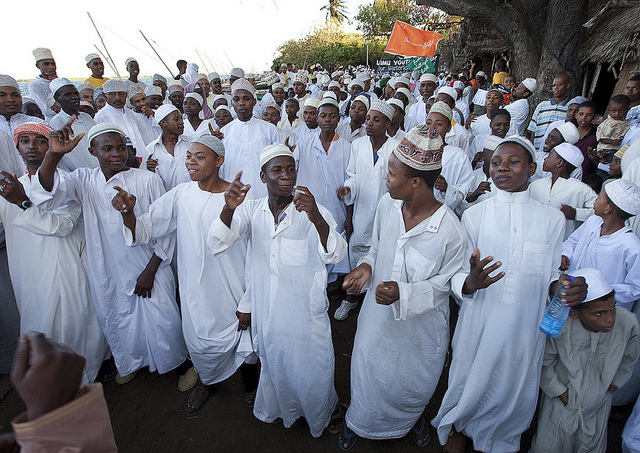 Men & Boys
Language
The Swahili speak the Swahili language as their native tongue.

While the Swahili language is considered a Bantu language, there are many Arabic words and phrases included as a result of interactions with early Arab traders.
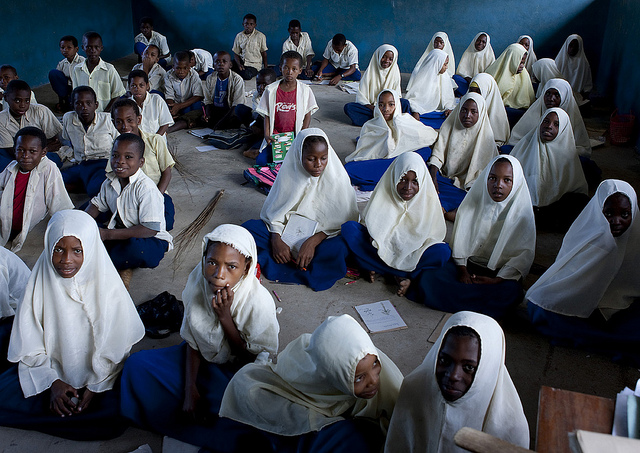 Swahili Islamic School
Let’s Review
The Swahili people are found in eastern Africa (Kenya, Tanzania, & Mozambique). 

The language they speak is Swahili.
This is a mixture of Arabic  & traditional African languages.

Most Swahili people practice Islam.
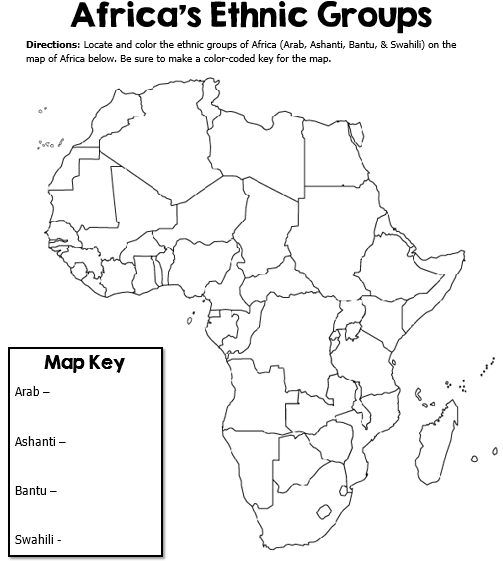 Four Perspectives Poetry– Teacher Directions
You can have the students choose their ethnic group, or you can assign them one. 
Each student should complete the graphic organizer as if he/she is a member of the ethnic group. *This is the rough draft.
Next, the student should write out the full poem on white paper. 
Finally, put the students in groups of 4—each ethnic group should be represented. They should cut out their poems and glue all 4 onto construction paper. *These make excellent hallway displays!
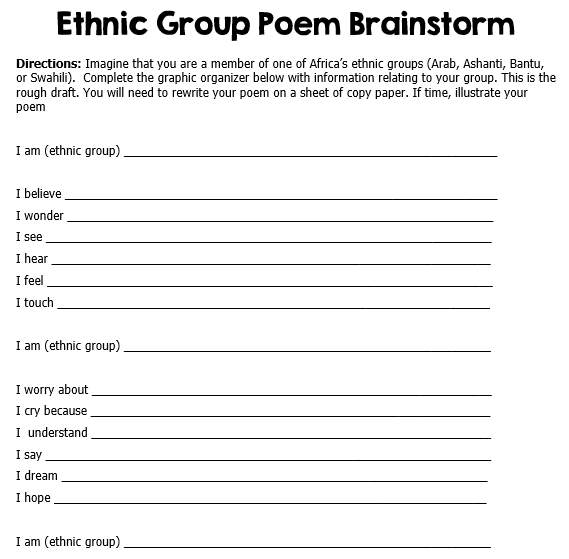 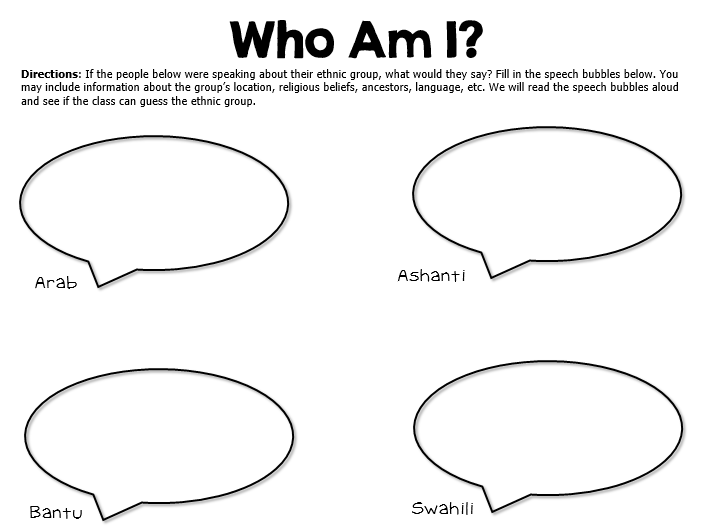 Ethnic Group Pen Pals – Teacher Directions
You can have the students choose their ethnic group, or you can assign them one.
After the students write their letters, I like to have them switch letters and read what someone from another group wrote. 
You can even have them answer the questions in the Pen Pal letter.
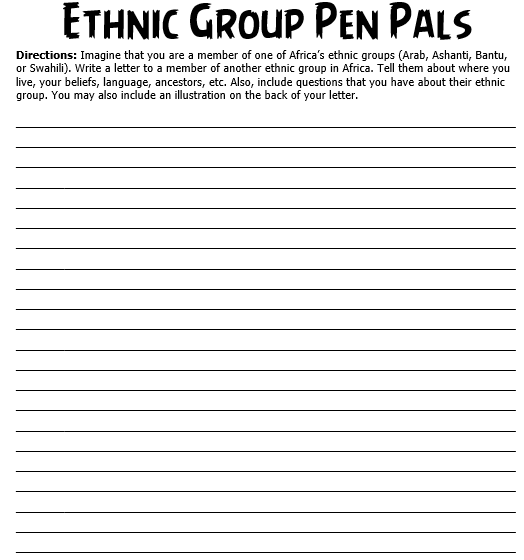 Teachers
Thank you for downloading this file. I hope you enjoy using it with your students, and I can’t wait to read your feedback in my TPT store! 

For more social studies materials, please visit my store: http://www.teacherspayteachers.com/Store/Brain-Wrinkles

I teach Language Arts and Social Studies in Georgia, so my products are aligned with Common Core (LA) and Georgia Performance Standards (SS).

© Copyright 2013. Brain Wrinkles. All rights reserved. Permission is granted to copy pages specifically designed for student or teacher use by the original purchaser or licensee. The reproduction of any other part of this product is strictly prohibited. Copying any part of this product and placing it on the Internet in any form (even a personal/classroom website) is strictly forbidden. Doing so makes it possible for an Internet search to make the document available on the Internet, free of charge, and is a violation of the Digital Millennium Copyright Act (DMCA).
Credits:
All photos were found via Creative Commons and labeled for reuse.

Fonts:




Backgrounds & Graphics:
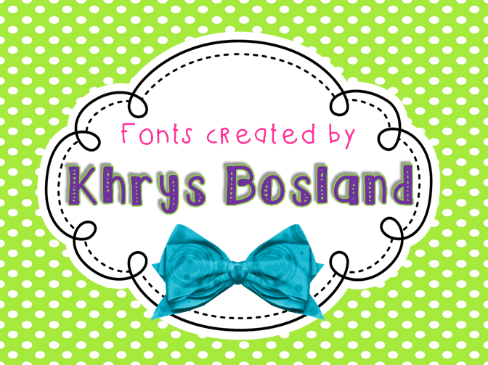 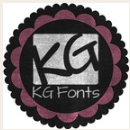 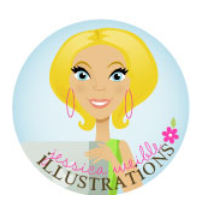 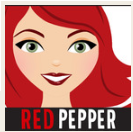